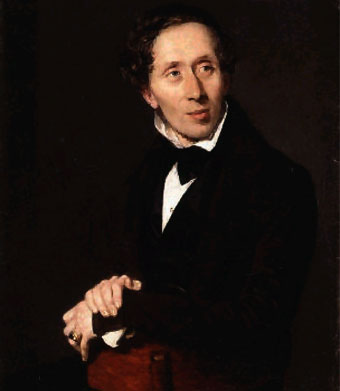 Ханс Кристиан Андерсен
(1805-1875)
1 14 5 6 17 18 6 14
Перро            Есенин
Гримм           Тютчев
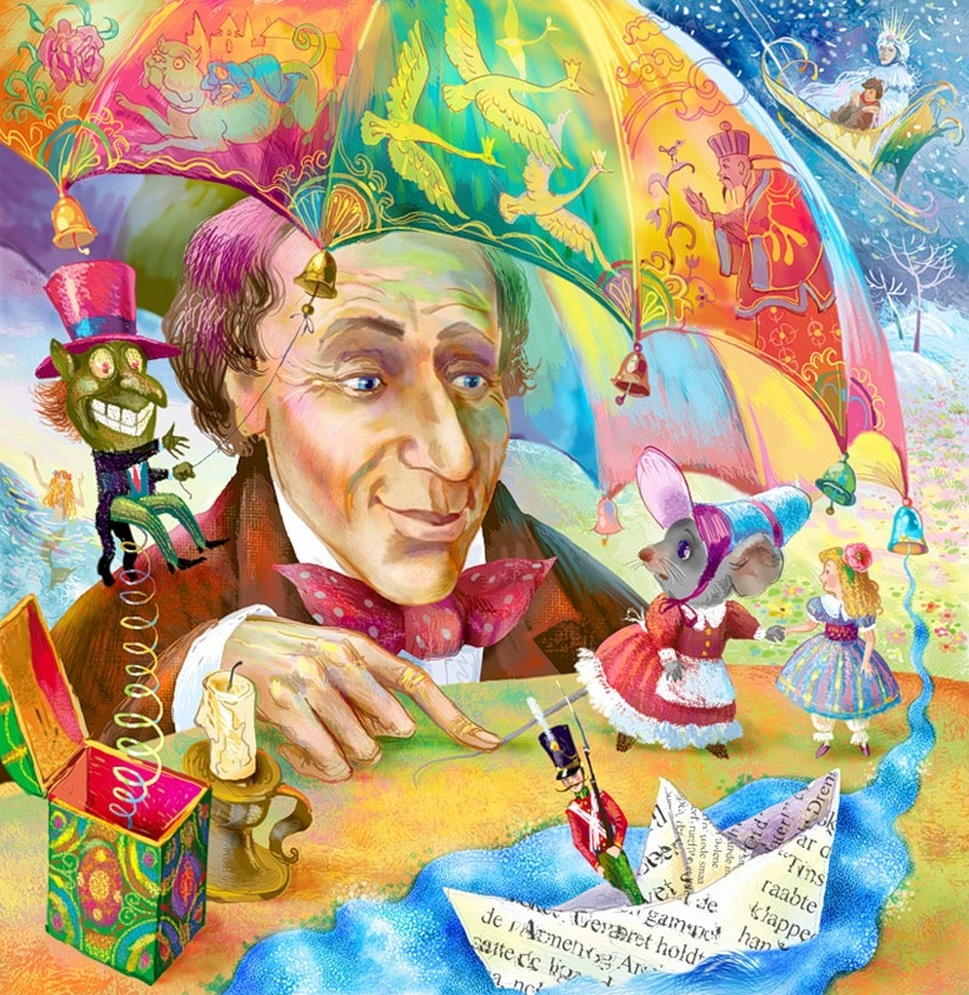 Ханс Кристиан Андерсен
«Дети года»
Е Ё У К Д П Е Б
НР.В
 П.РЧ.
ГР.М.С. 
Х.НДР.
НРАВ 
ПАРЧА
ГРИМАСА 
ХАНДРА
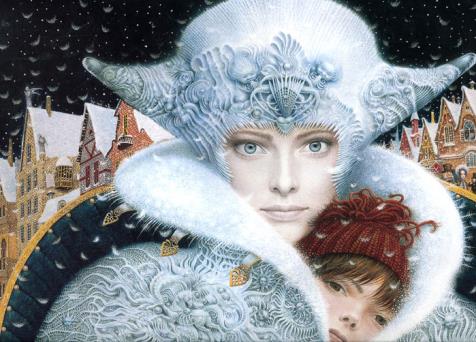 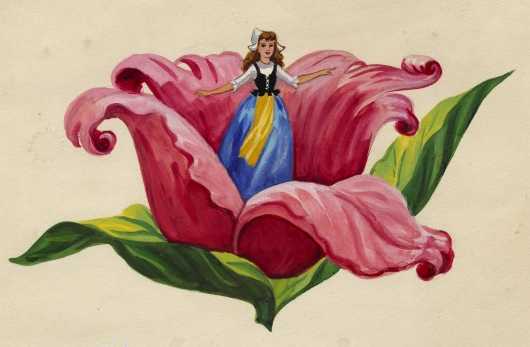 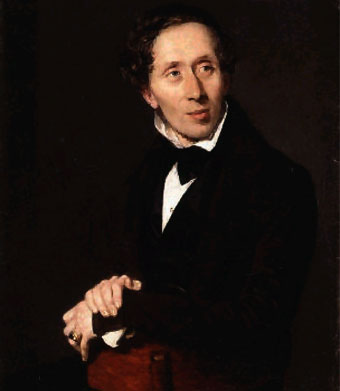 Сказочный мир ханса кристиана Андерсена
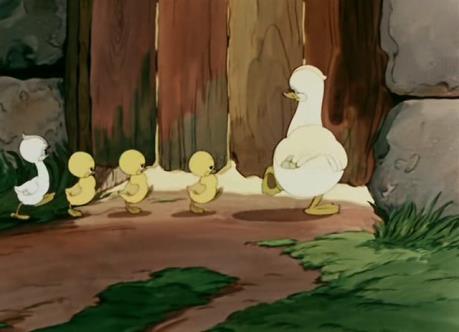 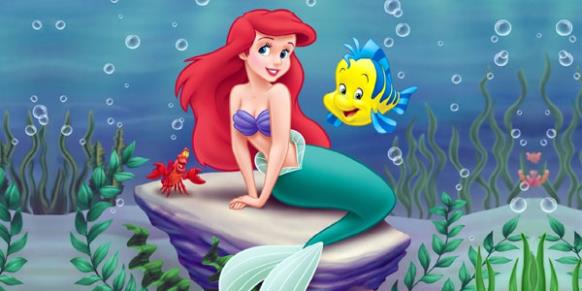 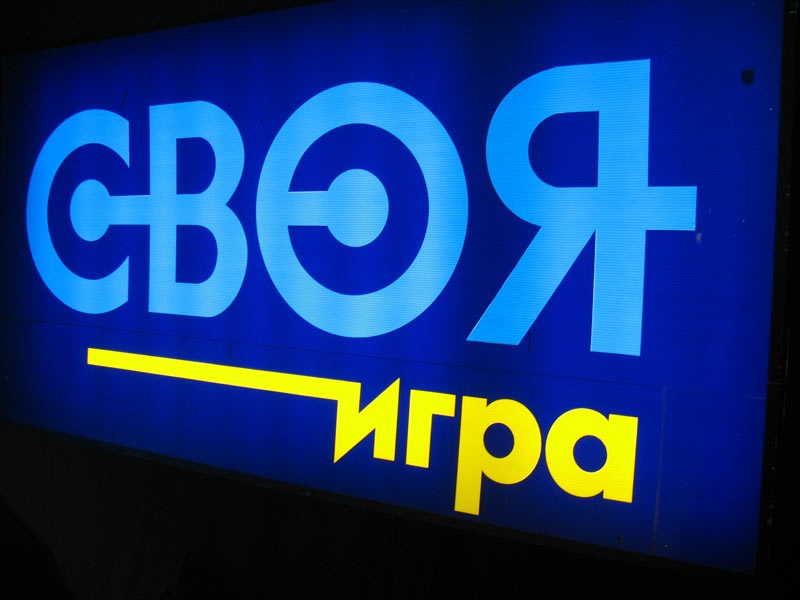 Бюро находок                             10     20     30     40    50

Математическая                          10     20     30     40     50

Узнай сказку                                 10     20     30     40     50

Четвёртый лишний                    10     20     30     40     50

Кто о ком                                      10     20     30     40     50

Портрет героя                              10     20     30     40     50

Что надо сделать, чтобы…        10     20     30     40     50
Бюро находок  10
Кому принадлежит этот предмет и из какой он сказки?
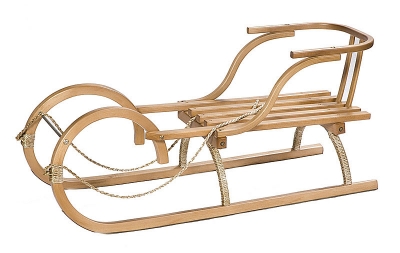 Проверить ответ
Санки принадлежат Каю
 из сказки «Снежная королева»
Бюро находок  20
Кому принадлежат эти предметы и из какой сказки?
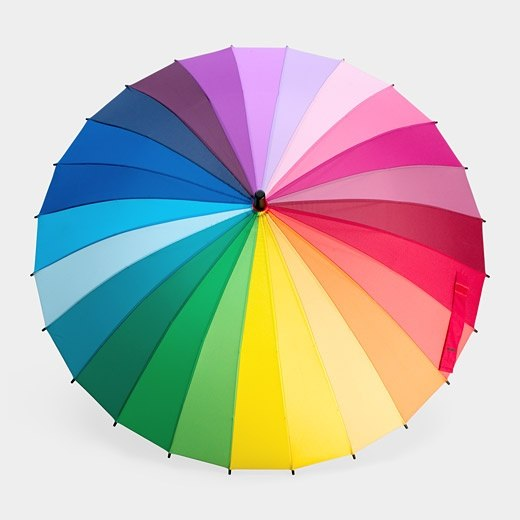 Проверить ответ
Зонтик Оле-Лукойе из сказки «Оле-Лукойе»
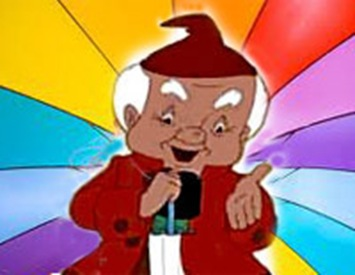 Бюро находок 30
Кому принадлежит этот предмет и из какой сказки?
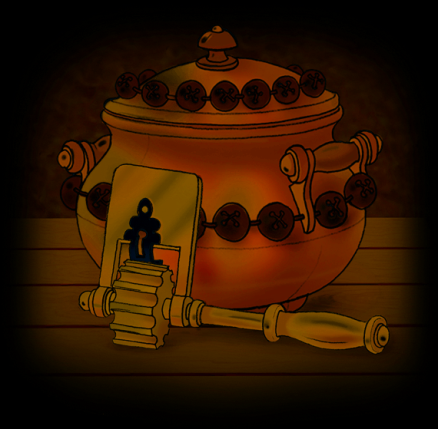 Проверить ответ
Горшочек с бубенчиками принадлежит принцу 
из сказки «Свинопас»
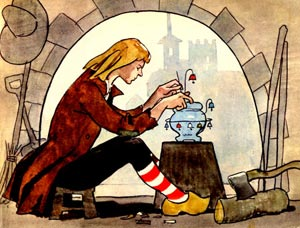 Бюро находок 40
Кому принадлежит этот предмет и из какой сказки?
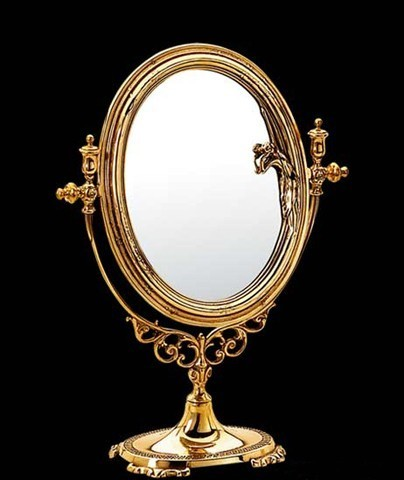 Проверить ответ
Волшебное зеркало тролля
 из сказки «Снежная королева»
Бюро находок 50




КОТ В МЕШКЕ
Какое слово выкладывал из льдинок Кай в чертогах Снежной королевы? 

власть 

бессмертие 

вечность
Проверить ответ
вечность
Математическая 10

Сколько братьев было у Элизы в сказке «Дикие лебеди»?
Проверить ответ
11 братьев
Математическая 20

 С какого возраста русалочкам разрешалось всплывать на поверхность моря?
Проверить ответ
15 лет
Математическая 30 

Сколько братьев было у оловянного солдатика?
Проверить ответ
24
Математическая 40

Какая цена была назначена за трещотку в сказке «Свинопас»?
Проверить ответ
100 поцелуев
Математическая 50

Сколько принцесс было в подводном царстве в сказке «Русалочка»?
Проверить ответ
6 принцесс
Узнай сказку 10

нора, мышь, крот, эльф, ласточка
Проверить ответ
«Дюймовочка»
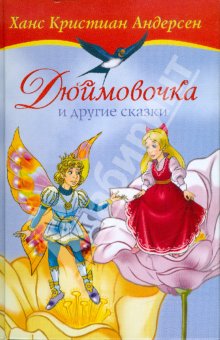 Узнай сказку 20 

Вопрос-аукцион
Узнай сказку 20

роза, соловей, горшочек, трещотка, принцесса
Проверить ответ
«Свинопас»
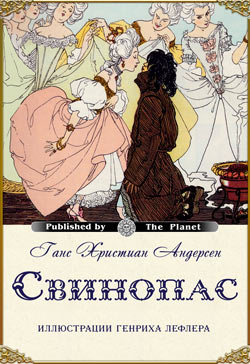 Узнай сказку 30

трава, жаба, кольцо, крапива, терпение
Проверить ответ
«Дикие лебеди»
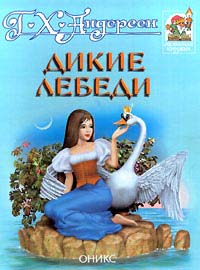 Узнай сказку  40

старая оловянная ложка, бумажная балерина, чертёнок из табакерки
Проверить ответ
«Стойкий оловянный солдатик»
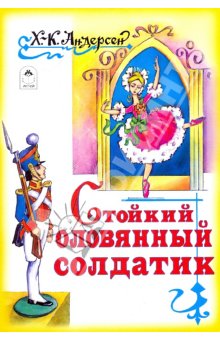 Узнай сказку 50

ведьма, собака, трубка, дупло, кремень
Проверить ответ
«Огниво»
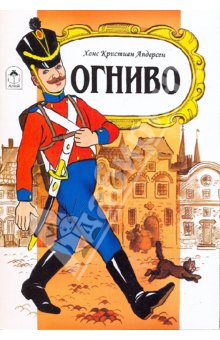 Четвертый лишний 10

«Принцесса на горошине» 
«Дюймовочка»
«Золушка» 
«Русалочка»
Проверить ответ
Сказку «Золушка» написал Шарль Перро.
Четвертый лишний 20

«Горшок каши»
 «Штопальная игла»
 «Новое платье короля»
 «Свинопас»
Проверить ответ
Сказку «Горшок каши» написали братья Гримм
Четвертый лишний 30

«Соловей» 
«Золотой гусь»
«Гадкий утёнок»
«Дикие лебеди»
Проверить ответ
Сказку «Золотой гусь» написали братья Гримм
Четвертый лишний 40

«Огниво» 
«Двенадцать пассажиров»
«Девочка со спичками»
«Мальчик-с-пальчик»
Проверить ответ
Сказку «Мальчик-с-пальчик» написал Шарль Перро
Четвертый лишний 50

«Снеговик» 
«Снежная королева» 
«Ель» 
«Зимняя сказка»
Проверить ответ
«Зимнюю сказку» написал Ц.Топелиус
Кто о ком   10 

« …У неё только две ножки! Смотреть жалко! – говорили одни. – У неё нет усиков,-   говорили другие. – Фи, какая у неё тонкая талия. Как она безобразна!- сказали все»
Проверить ответ
насекомые говорят о Дюймовочке
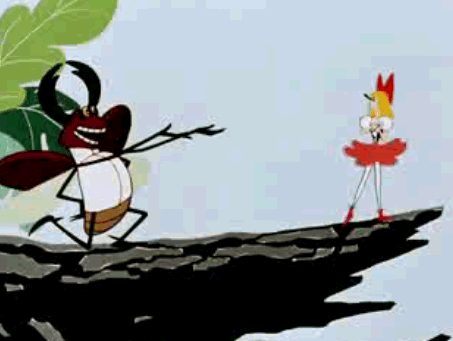 Кто о ком 20

«…Славные у тебя детки! Вот только один… Этот не удался! Хорошо бы его переделать…»
Проверить ответ
старая утка говорит о гадком утёнке
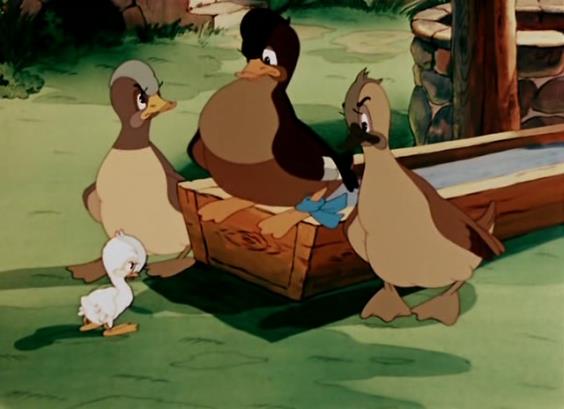 Кто о ком 30

«…Она будет играть со мной! Она отдаст мне свою муфту, своё хорошенькое платьице и будет спать со мной в моей постельке…»
Проверить ответ
разбойница говорит о Герде
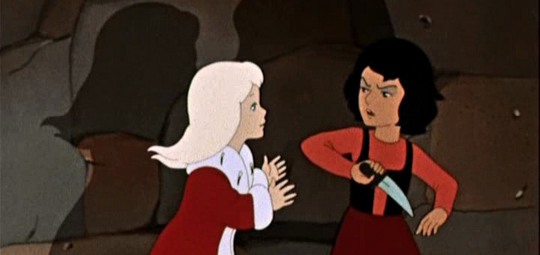 Кто о ком 40

«Видишь, как искусно сделано! Это куда интереснее настоящих цветов! И какая точность! Ни единой неправильной линии! Ах, если бы они только не таяли!»
Проверить ответ
Кай говорит о снежинках
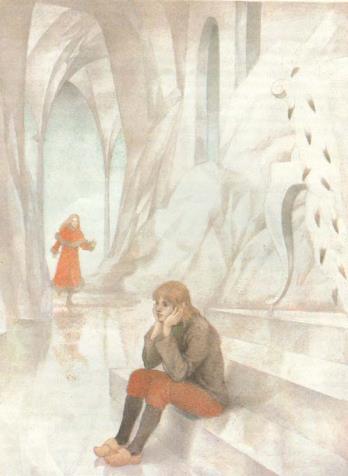 Кто о ком  50

        « -Ну, как вам нравится?
	- Премило! Премило! Чудесно! Не правда ли?
	- О да, это совершенно очаровательно!
	- Не угодно ли полюбоваться? Какие краски, какой рисунок!
	- О да, очень, очень мило! Даю свое высочайшее одобрение!»
Проверить ответ
придворные о новом платье короля
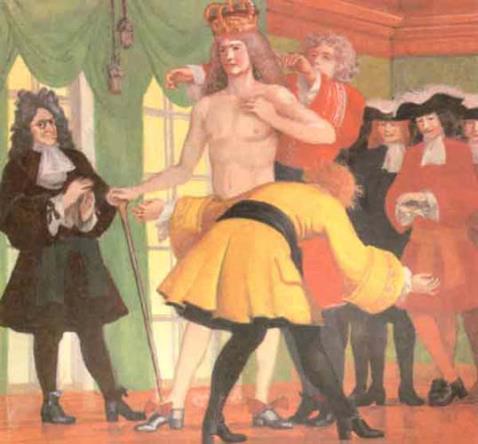 Портрет героя 10

«Она была старая и страшная. Нижняя губа у нее отвисла до самой груди»
Проверить ответ
ведьма из сказки «Огниво»
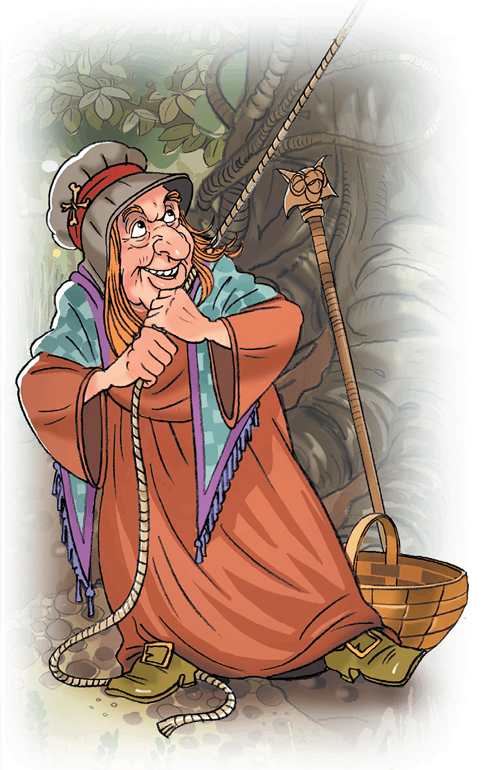 Портрет героя 20

«В самой чашечке цветка оказался маленький человечек, такой светлый  и прозрачный, словно он был из хрусталя или утренней росы. За плечами у него дрожали легкие крылышки. А на голове блестела маленькая золотая корона…»
Проверить ответ
Эльф из сказки «Дюймовочка»
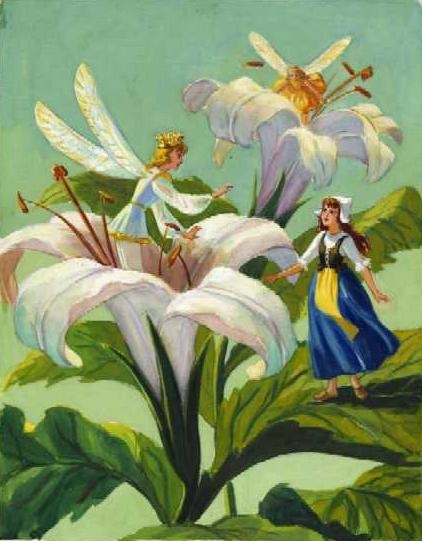 Портрет героя 30

«Одет он чудесно: на нем шелковый кафтан, только нельзя сказать, какого цвета. Он отливает то голубым, то зеленым, то красным, смотря по тому, в какую сторону он повернется».
Проверить ответ
Оле-Лукойе
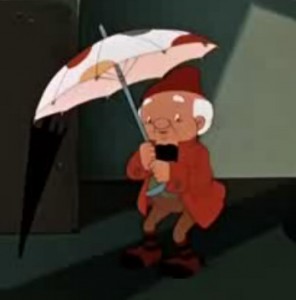 Портрет героя 40

«На ней была юбочка из тонкого батиста, на плече – голубой шарф и на груди – блестящая брошка, такая большая, как голова самой девушки. Красавица стояла на одной ножке, вытянув руки, она была…»
Проверить ответ
танцовщица из сказки 
«Стойкий оловянный солдатик»
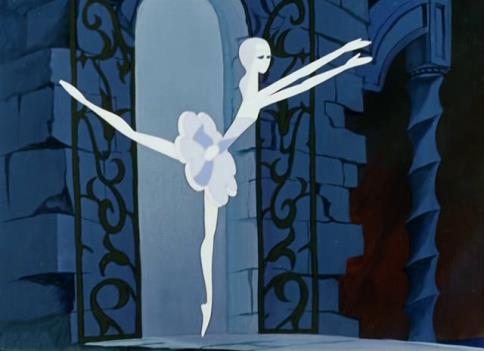 Портрет героя 50 

«Они уже ходили в школу, на груди у каждого красовалась звезда, а сбоку гремела сабля; писали они на золотых досках алмазными грифелями и отлично умели читать – хоть по книжке, хоть наизусть – все равно. Сразу было слышно, что читают настоящие…»
Проверить ответ
братья-принцы из сказки «Дикие лебеди»
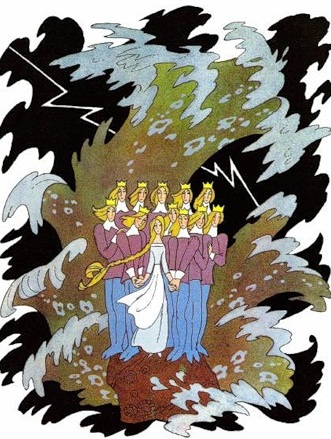 Что надо сделать, чтобы        10

… узнать настоящую принцессу?
Проверить ответ
Уложить девушку на 20 тюфяков и на 20 пуховиков, а под ними положить горошину
Что надо сделать, чтобы              20

… братья превратились из лебедей в принцев?
Проверить ответ
Сплести из крапивы, растущей на кладбище, рубашки.
Что надо сделать, чтобы              30

… укротить собак в подземелье в сказке «Огниво»?
Проверить ответ
Посадить каждую на ведьмин синий клетчатый передник
Что надо сделать, чтобы                 40

… принцессе заполучить горшочек с бубенцами?
Проверить ответ
Надо принцессе десять  раз поцеловать свинопаса
Что надо сделать, чтобы         50

 … появилась на свет Дюймовочка?
Проверить ответ
Посадить в цветочный горшок необычное ячменное зернышко
Молодцы!!!
Интернет- ресурсы
http://zanimatika.narod.ru/DetKniga7.htm
http://bibnout.ru/andersen/p232aa1.html
http://vk.com/wall-35057643_648 
http://www.firstmagazin.ru/category/sanki/ 
http://www.liveinternet.ru 
http://coollib.net/b/230324/read 
http://www.pravoslavie.ru/smi/36618.htm 
http://mfamily.ru/otnosheniya/70-chto-budet-esli-dolgo-smotret-v-zerkalo.html 
http://polezenli.ru/zdorovie/535-polezny-li-ozhogi-krapivy.html 
http://top-antropos.com/literature/item/97-libico-maraja 
http://www.liveinternet.ru/tags/%E3%E0%ED%F1+%F5%F0%E8%F1%F2%E8%E0%ED+%E0%ED%E4%E5%F0%F1%E5%ED/
http://www.spbkids.com/2011/06/skazki-andersena/
http://www.sky-art.com/andersen/tales/ru/010_4_ru.htm
http://multfilmi.at.ua/index/gadkij_utjonok/0-37
http://img2.labirint.ru/books/277592/big.jpg
http://the-planet-books.com/pic/covers/andersen-svinopas-lefler-ru.jpg
http://www.loveread.ec/img/photo_books/7456.jpg
http://img2.labirint.ru/books/208408/big.jpg
http://img2.labirint.ru/books/208412/big.jpg
http://ollforkids.ru/uploads/posts/2012-07/1342664312_010_0k.jpg
http://kotenokgav.ru/wp-content/gallery/dyujmovochka/duym298.gif
http://topm.3dn.ru/2/gadkiy.utenok.0-07-04.jpg
http://pix.vashdosug.ru/pix/feature540/performances/31/300491.jpg
http://900igr.net/datai/literatura/Snezhnaja-koroleva/0008-007-Kakoe-slovo-iz-ldinok-nikak-ne-mog-sostavit-Kaj-po-prosbe-Snezhnoj.jpg
http://www.oldskazki.chat.ru/picture/gk2.jpg
http://coollib.com/i/24/230324/i_004.png
http://1.bp.blogspot.com/-PMycZJua19I/UFWRRsbSu9I/AAAAAAAABB4/09Adzs7ZuhQ/s1600/ole21-296x300.jpg
http://multiki.arjlover.net/ap/stojkii.olovyannyi.soldatik.avi/stojkii.olovyannyi.soldatik.avi.image6.jpg
http://detochki-doma.ru/wp-content/uploads/2012/04/Dikie-lebedi-12.jpg